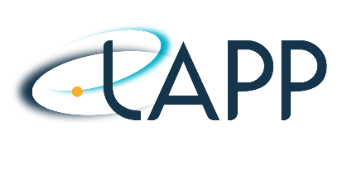 Tests pliages fastrack power
03/12/2020
LAPP
1
Test pliage#2 R3
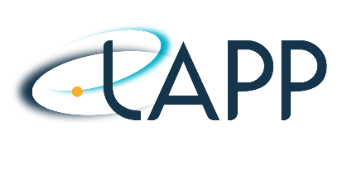 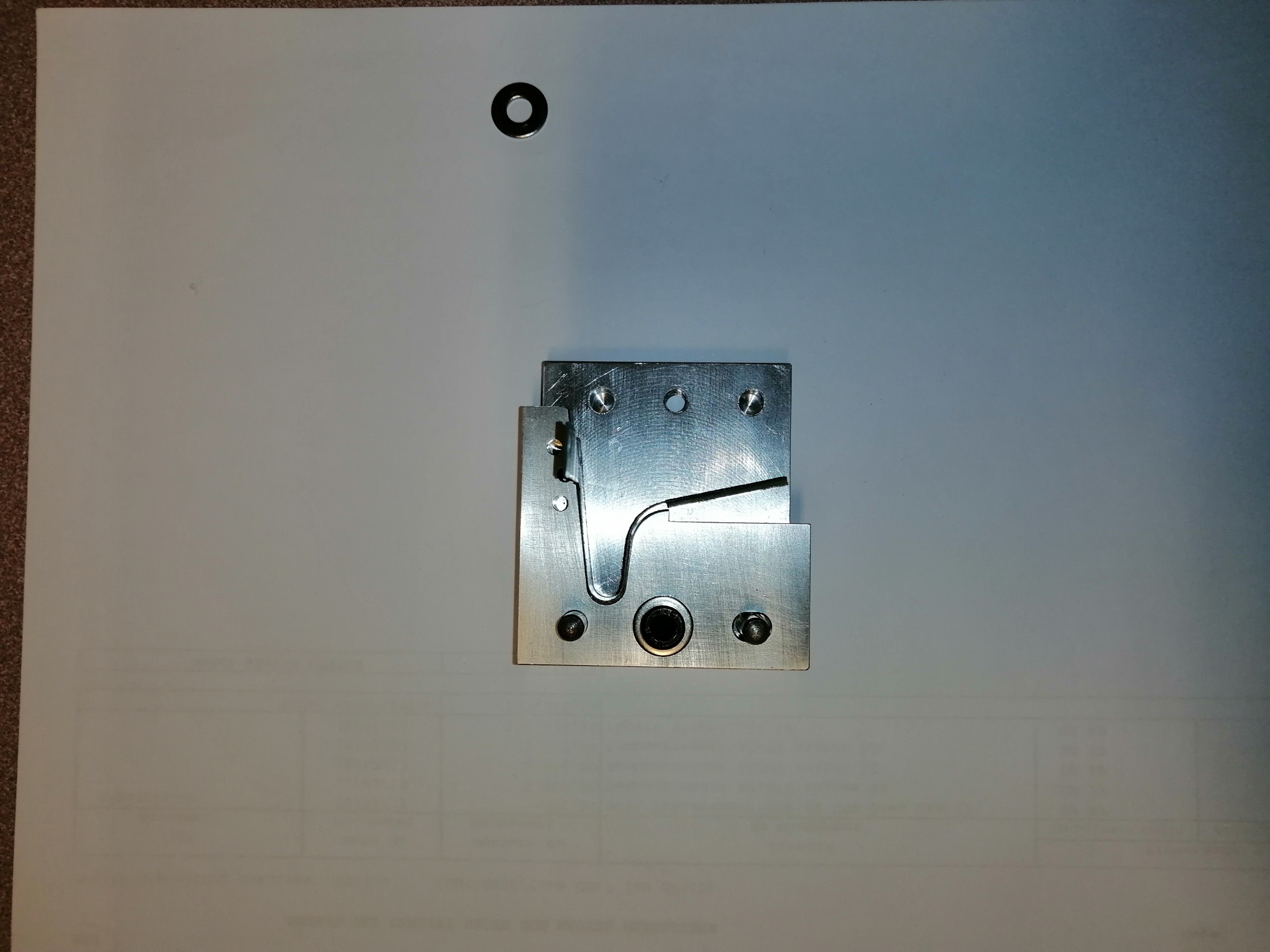 Fastrack power non cable (pas de zif)

30min @ 120°C
~1h30 refroidissement à TA

Précison de mesure des angles ~1°
à cause des fuyantes.
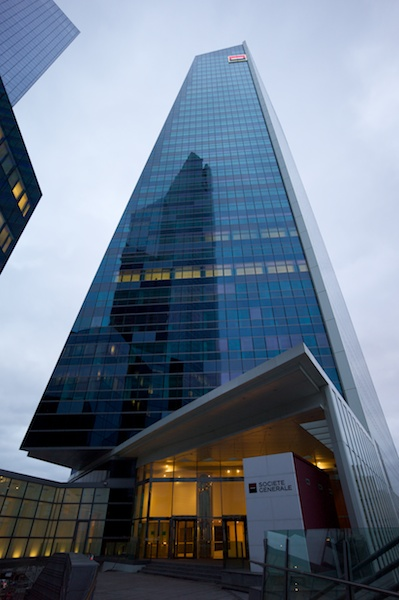 12°
03/12/2020
LAPP
2
Test pliage#2 R3
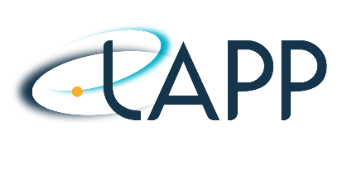 30min @ 120°C, 1h30 refroidissement
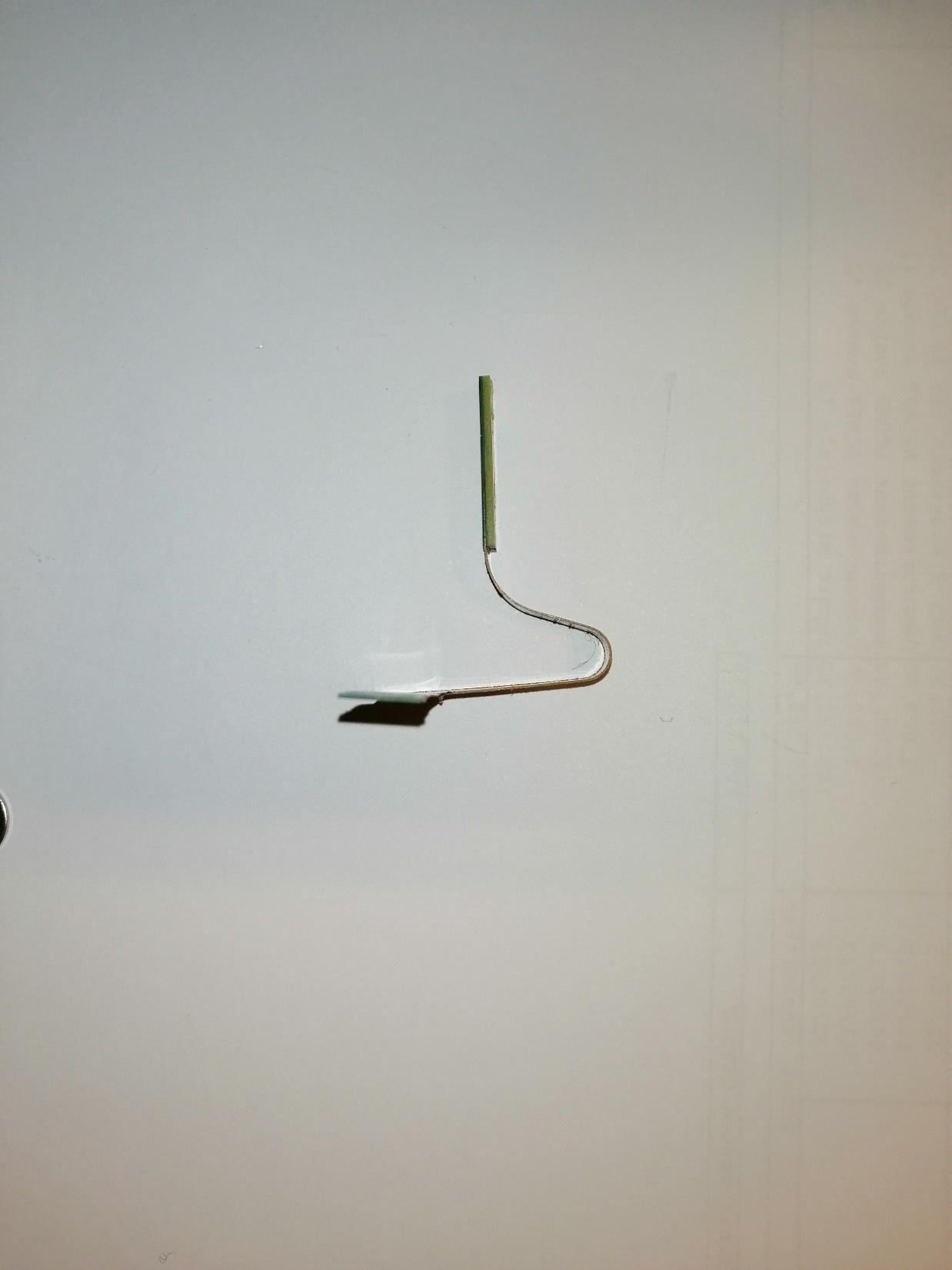 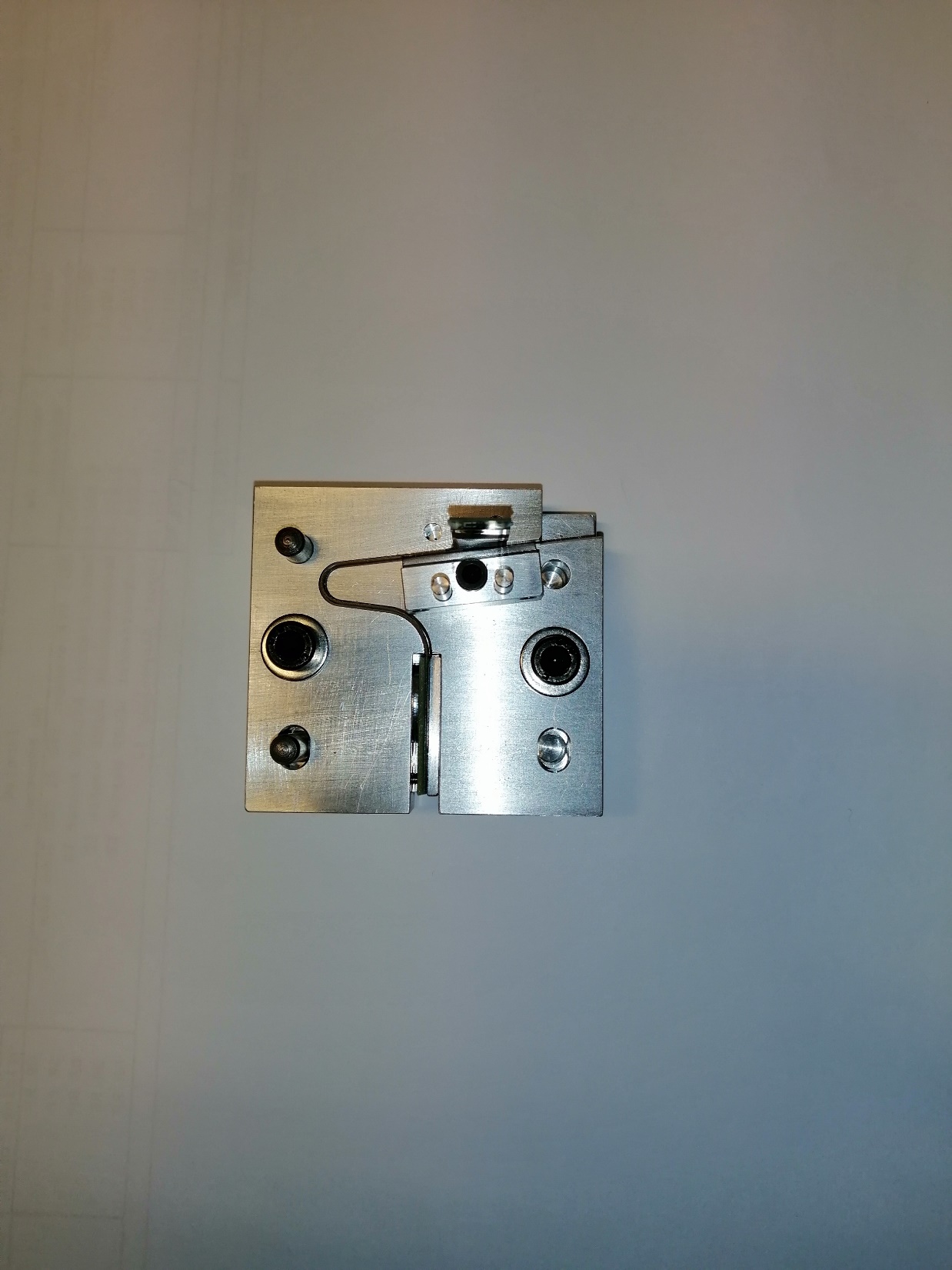 angle2
+8°
22°
14°
+11°
107°
96°
angle1
Angle1: 96° (97 CAO) → 107°

Angle2: 180-14°=166°
(-14,23 CAO)→ 22°
03/12/2020
LAPP
3
Test pliage#2 R3
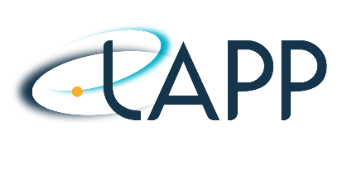 Rapport de réouverture:
Angle1: 96° → +11°, (11/97)x100=11,3%
Angle2: 166° → +8°, (8/166)x100=4,83% 

Rayon angle1: 7,65mm
Rayon angle2: 3,325mm
Périmètres 10,5mm

Rapport réouverture/rayon angle 1: 11,5/7,65=1,5
Rapport réouverture/rayon angle 2: 4,8/3,325=1,44

Rapport réouverture/rayon constant?
Attention, le périmètre est ~ le même pour les deux rayons.
03/12/2020
LAPP
4
Test pliage#1 R4 à froid
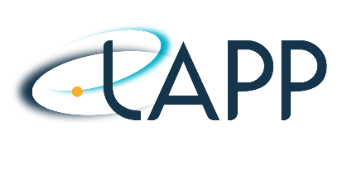 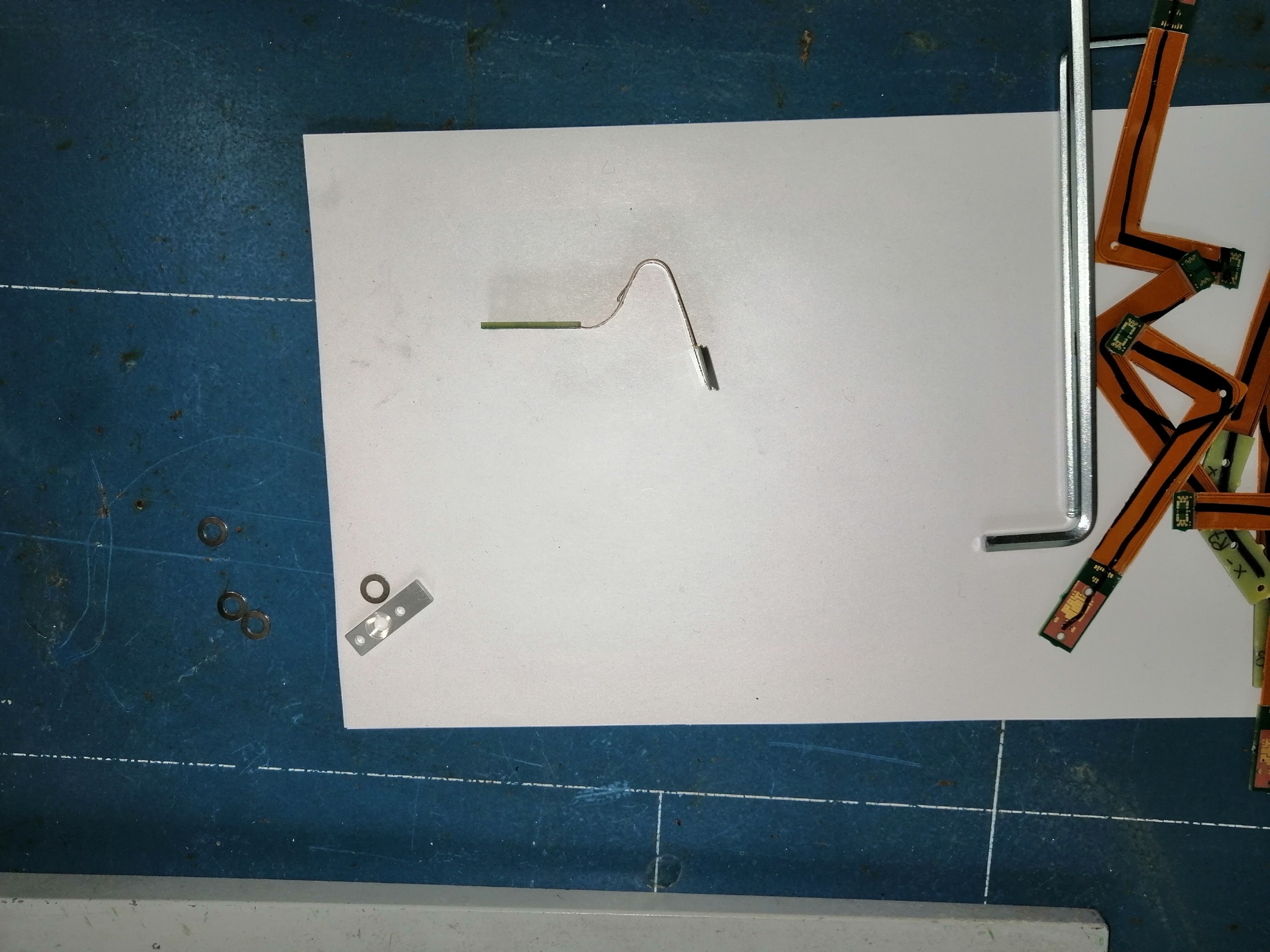 42°
114°
Angle faussé
03/12/2020
LAPP
5
Test pliage#2 R3
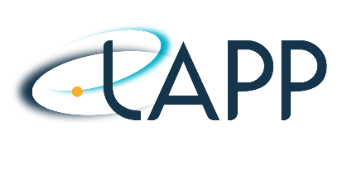 Degrés de libertés élevés pour rentrer
dans l’enveloppe finale.
Une très légère force suffit à compenser les
Angles: 5-20g.
A mesurer plus précisement avec un bidule
qui tient le pigtail?
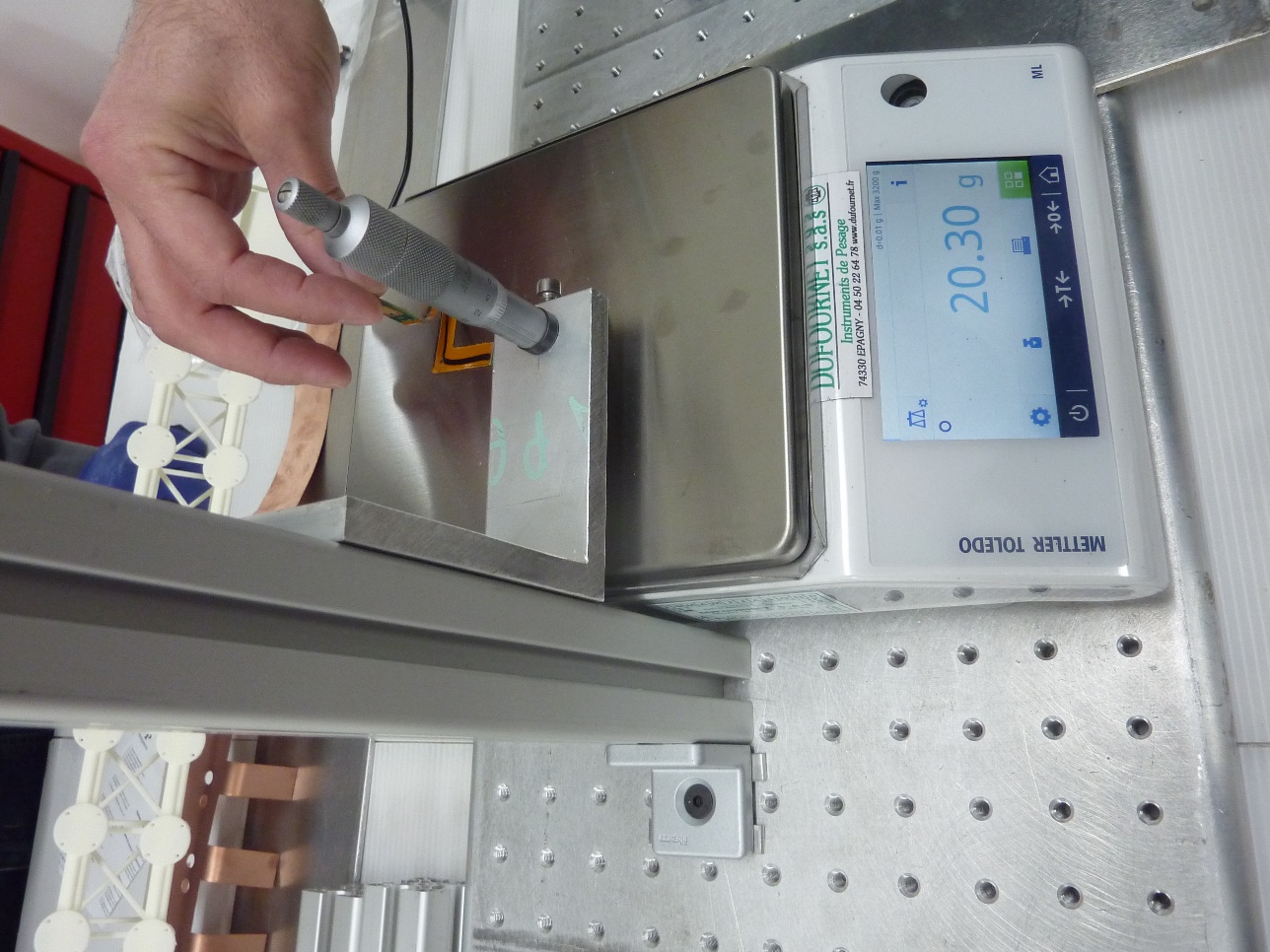 03/12/2020
LAPP
6
Tests précédents & futurs
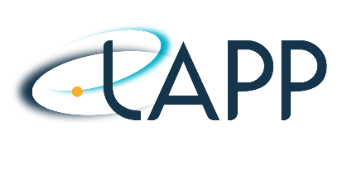 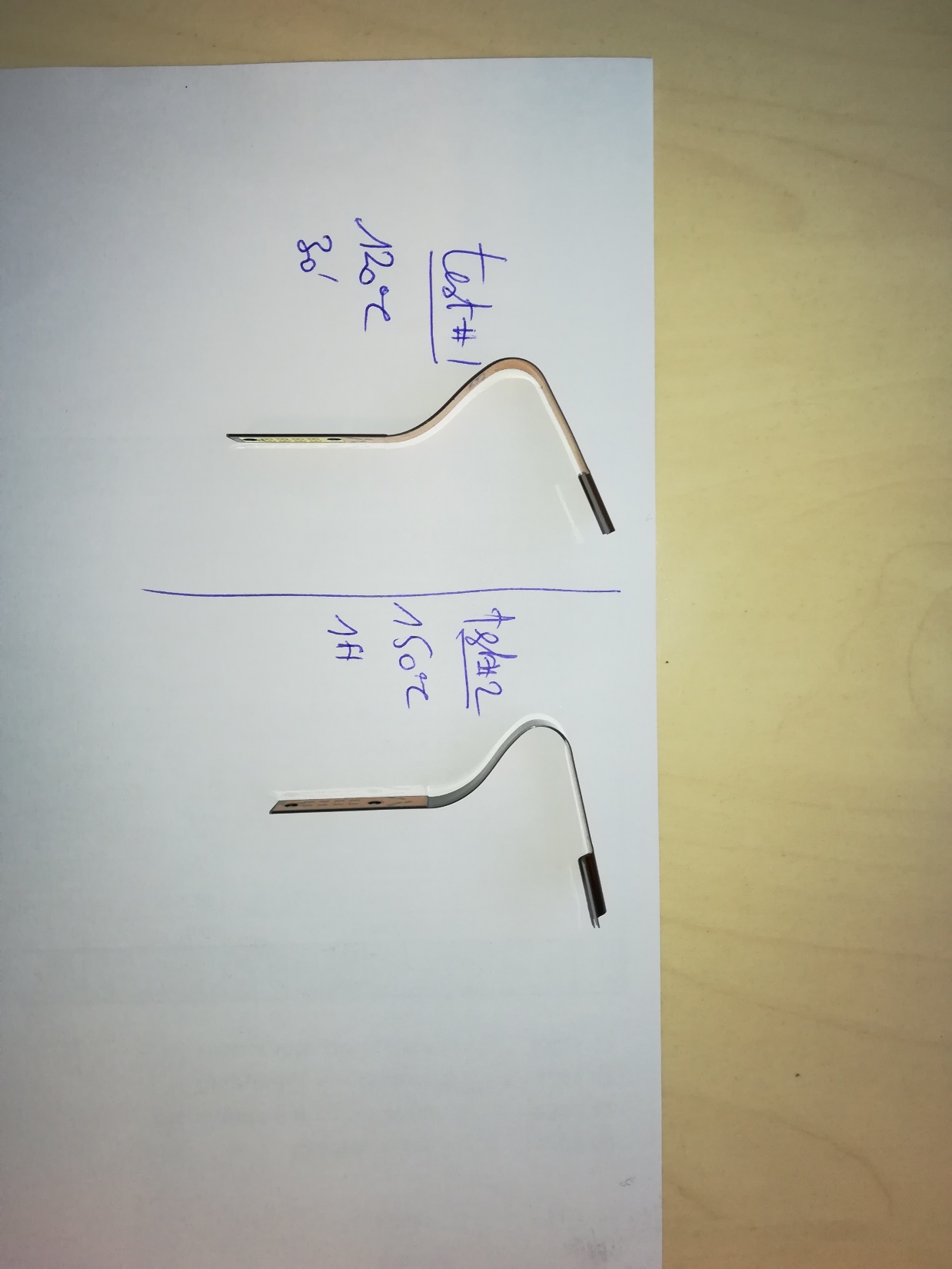 Meilleurs résultats à 150° mais risques
de délamination? Danger pour les vias, etc…
Résultats sensiblements meilleurs à 1h.
Prochain test à 120°/1h.
Prochain test à 150°/1h.
Recuit pigtail R3 120°/1h.
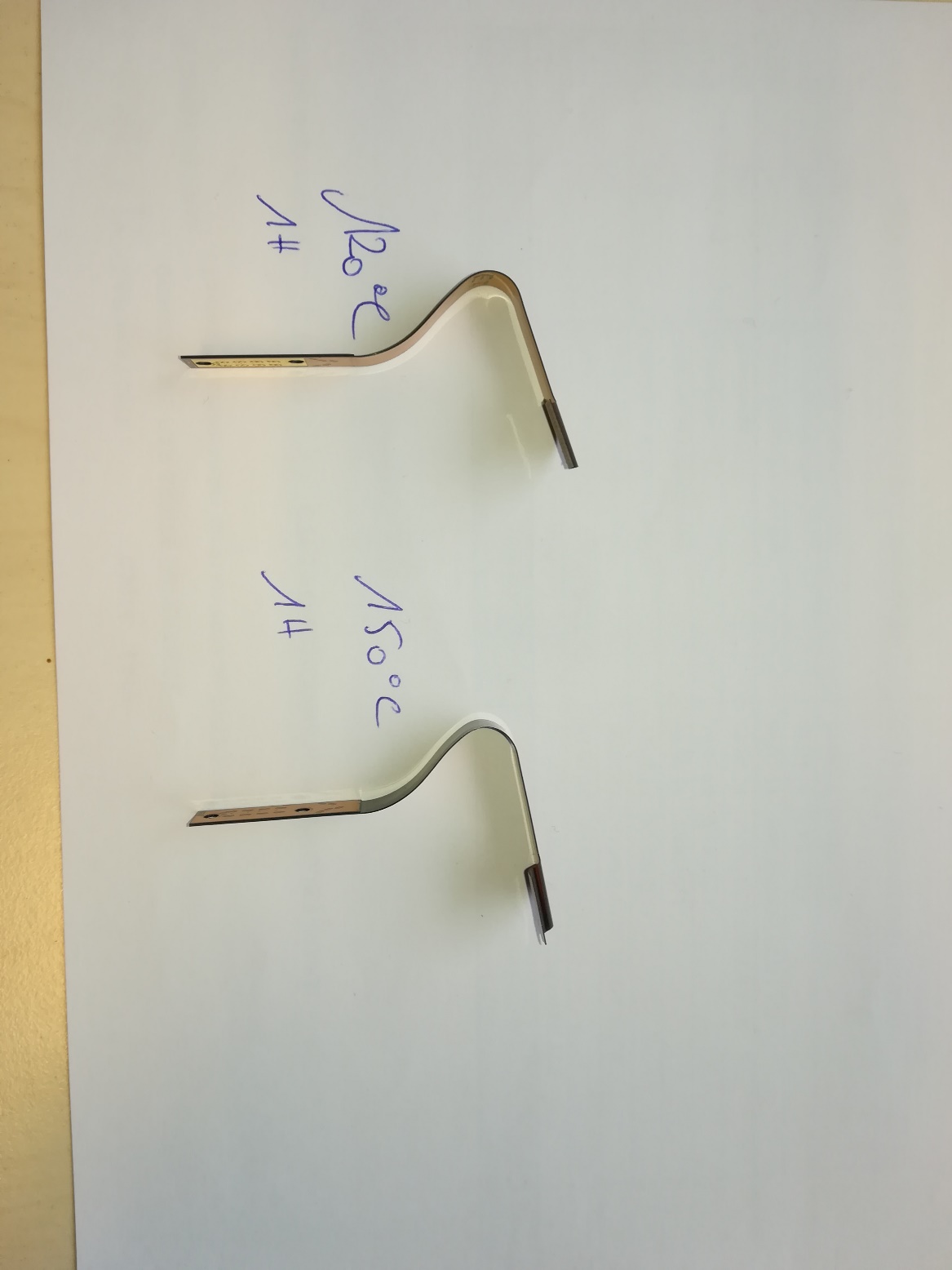 03/12/2020
LAPP
7
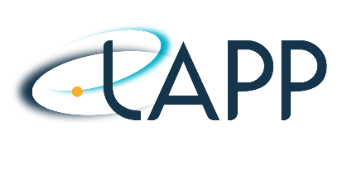 MAJ: Session2 pliage 03/12/2020
03/12/2020
LAPP
8
Test pliage#3
R3: 30min @120°C, 1h30 refroidissement
R8: 1h @120°C, >1h refroidissement
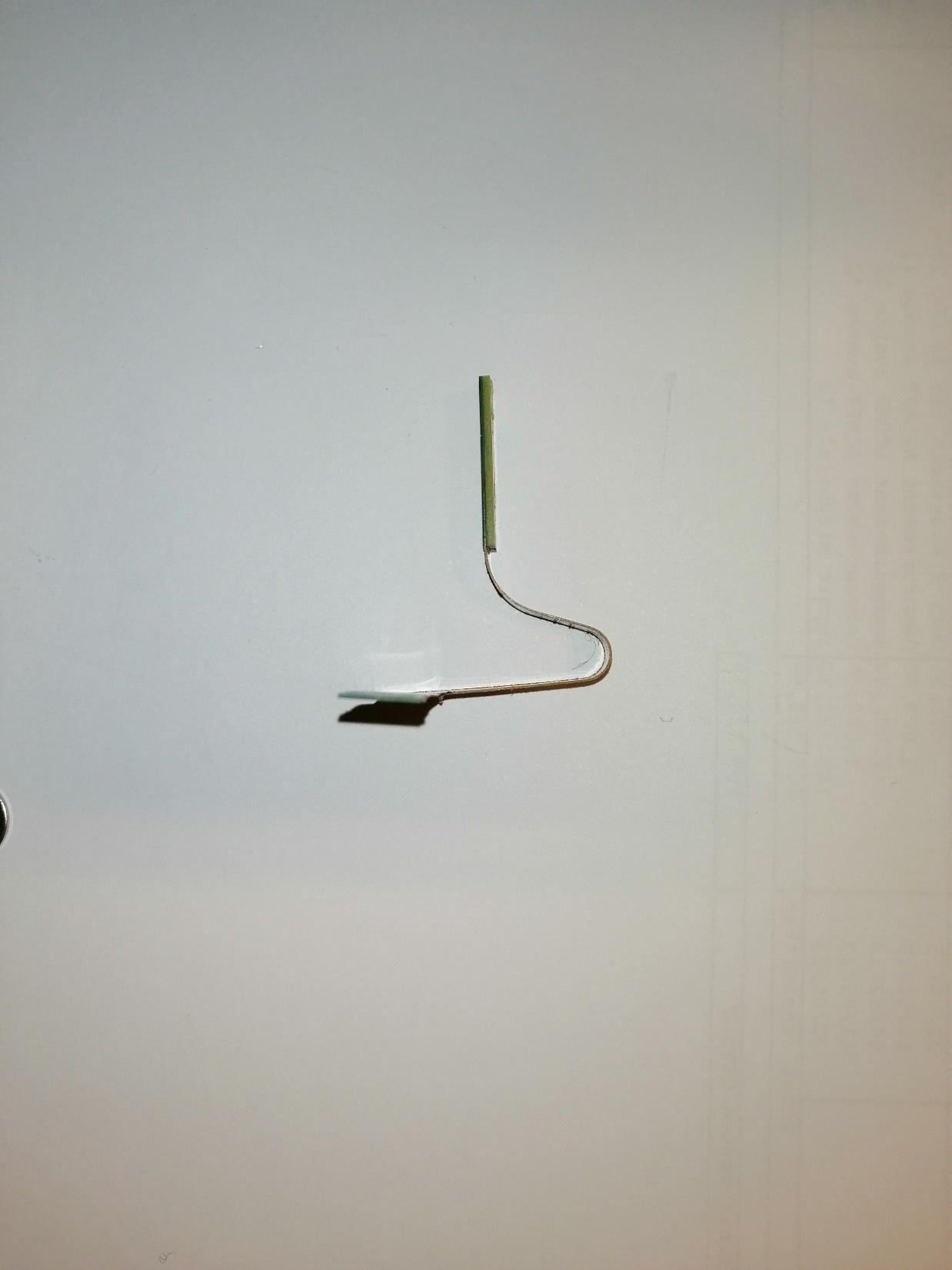 angle2
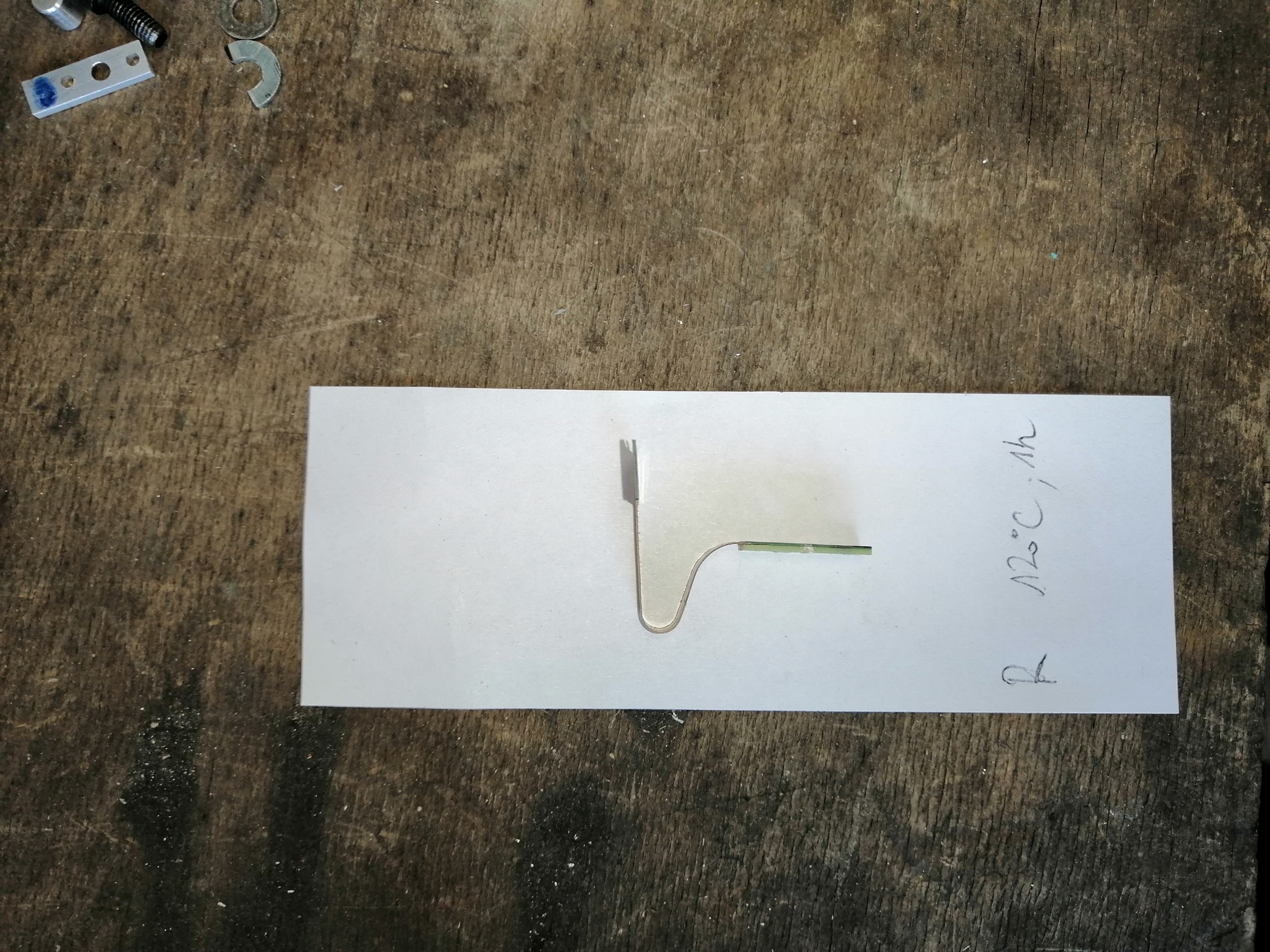 angle2
22°
22°
107°
107°
angle1
angle1
Meme résultat, pas d’influence de la durée (attention à l’inertie pour un futur moule).
03/12/2020
LAPP
9
Test pliage#4 R7
R7: 1h @150°C, ~5min refroidissement
sur bloc alu.
Meme résultat qu’à 120°, 30min ou 1h, à 2° 
près (incertitude de mesure + manipulation).
angle2
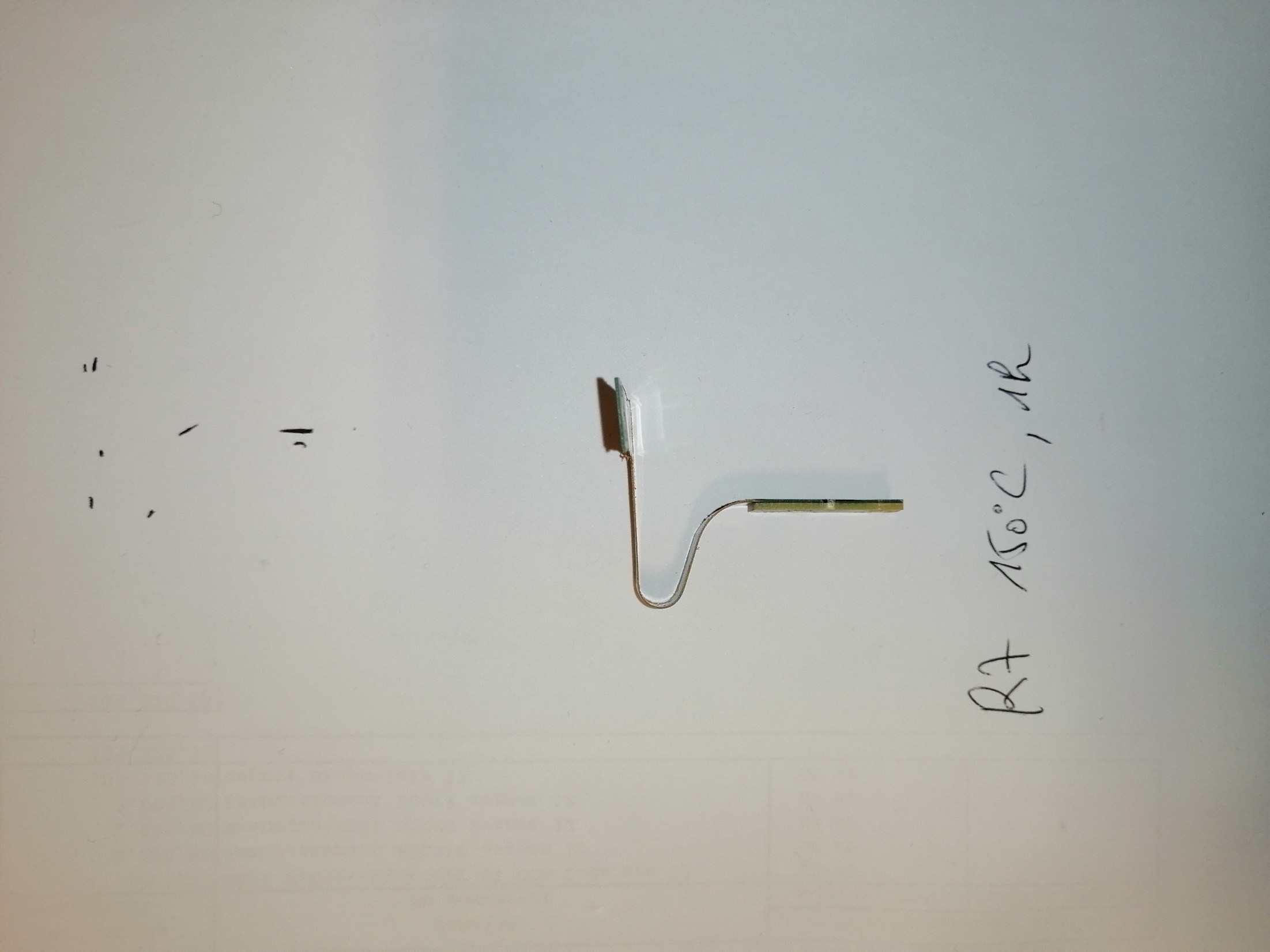 20°
107°
angle1
03/12/2020
LAPP
10
Recuit R7, 120°, 1h
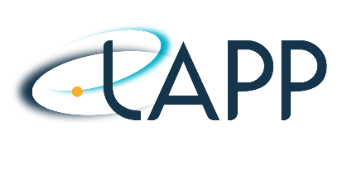 angle2
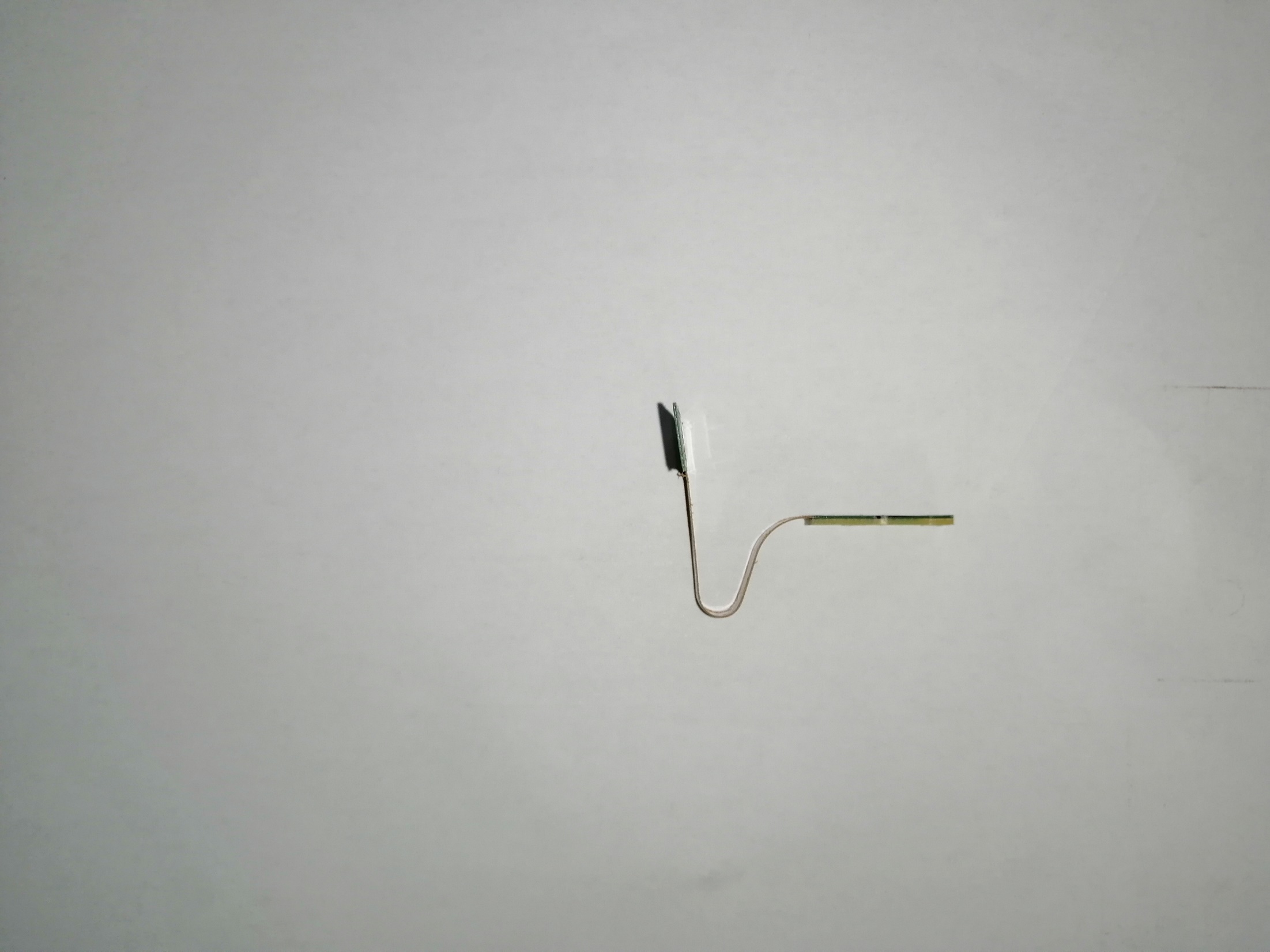 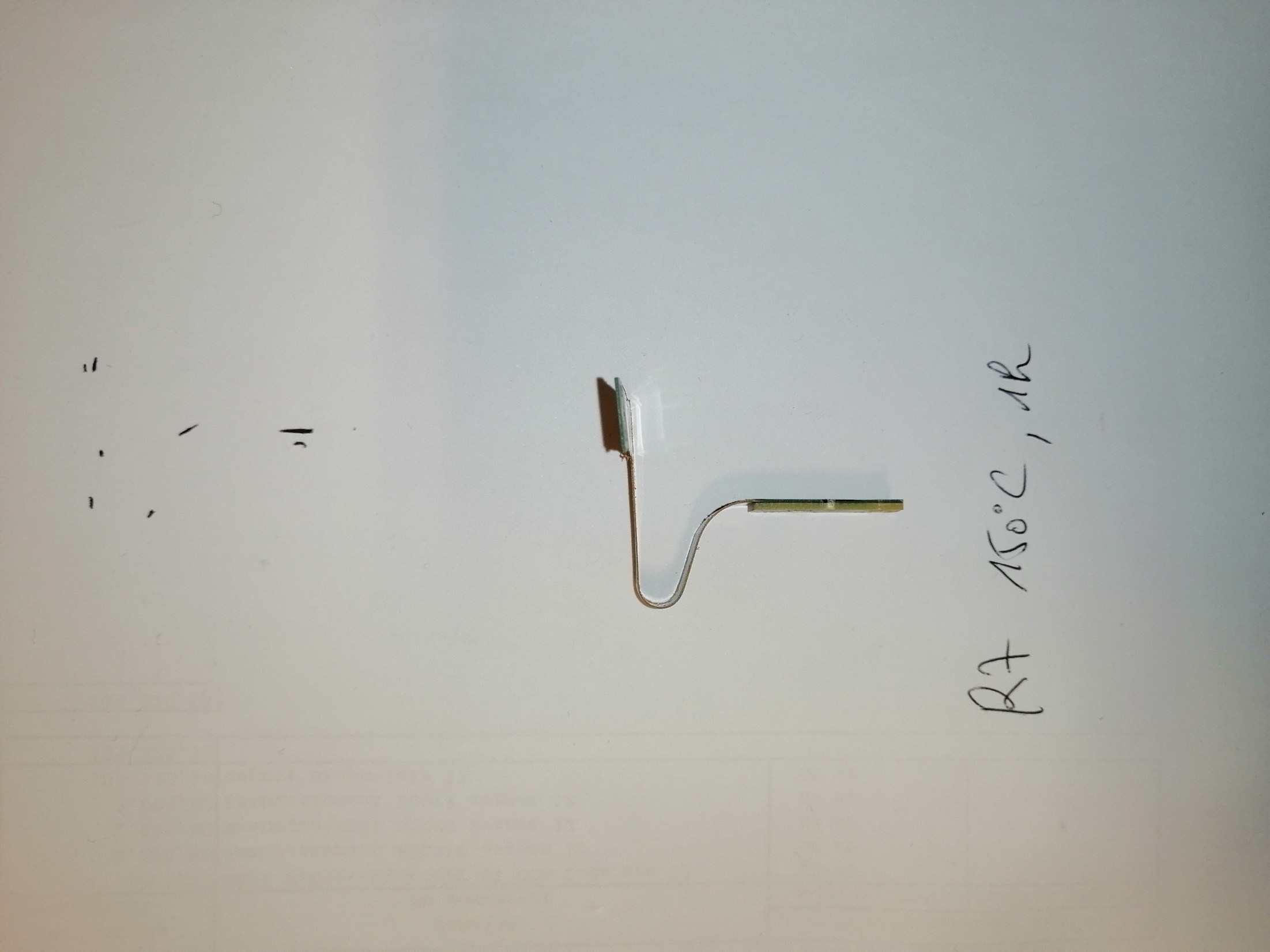 20°
21°
107°
107°
angle1
Pas de réouverture constatée, ni à chaud, ni à froid (incertitude + manip).
03/12/2020
LAPP
11